kone
Buka file indeks.php sesuaikan penamaanya sesuai dengan file yang kalian simpan
Kemudian tambahkan kode php dibawah ini
Echo(“<[a  href=‘input.html’> Tambah Data</a>]&nbsp;”);
Echo(“<[a  href=‘cari.html’> Pencarian Data</a>]&nbsp;”);
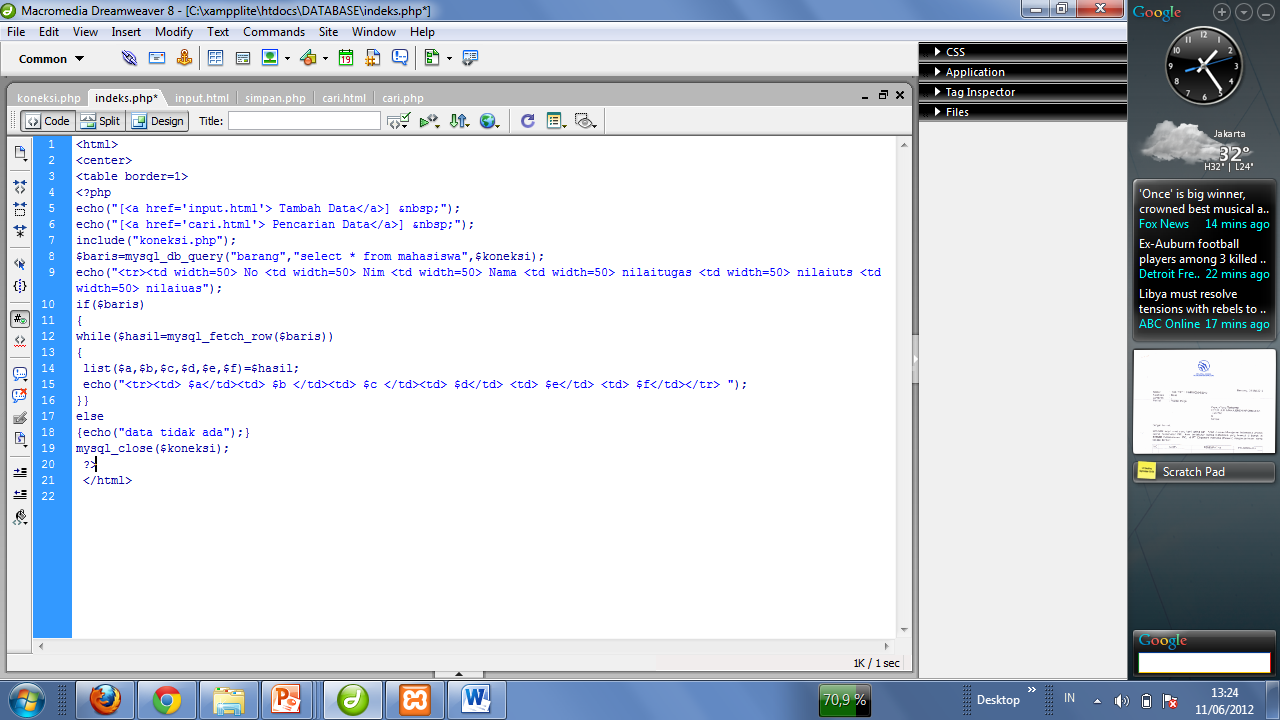 Input.html
<html>
<body>
<center> <h1> Form Input </h1></center>
<form action=simpan.php method="POST">
<table border=1 align="center">
<tr> <td> no <td> <input type="text" name="no" />
<tr> <td> nim <td> <input type="text" name="nim" />
<tr> <td> nama<td> <input type="text" name="nama" />
<tr> <td> nilaitugas <td> <input type="text" name="nilai1" />
<tr> <td> nilaiuts <td> <input type="text" name="nilai2" />
<tr> <td> nilauuas <td> <input type="text" name="nilai3" />
<input type=submit name="simpan" value="simpan" />
</html>
Simpan.php
<?php
include("koneksi.php");
$sql= "insert into mahasiswa values('".$_POST["no"]."','".$_POST["nim"]."','".$_POST["nama"]."', '".$_POST["nilai1"]."','".$_POST["nilai2"]."', '".$_POST["nilai3"]."')";

$hasil=mysql_query($sql,$koneksi);
if($hasil){
echo("penyimpanan data berhasil");
echo("<a href='indeks.php'> Tampil data </a>");}
else{
echo("penyimpanan data gagal");echo("<a href='input.html'> Input lagi dong </a>");
}
mysql_close($koneksi);
?>
Cari.html
<html>
<body>
<center>
<form action="cari.php" method="POST">
<table border=1>
<tr> <td> Masukkan data yang dicari <td> <input type="text" name="teang" /></td></td></tr>

</table>
<input type=submit name=cari value=cari />
</form>
</center>
</body>
</html>
Cari.php
<html>
<?php
include("koneksi.php");
$sql="select * from mahasiswa where nim='".$_POST["teang"]."'";
$hasil=mysql_query($sql,$koneksi);
$baris=mysql_fetch_row($hasil);
echo("<tr> <td> no <td> nim <td> nama <td> nilaitugas <td>nilaiuts  <td> nilaiuas</tr>");
if($baris)
{
do
{
 list($a,$b,$c,$d,$e,$f)=$baris;
 echo("<tr><td> $a<td> $b <td> $c <td> $d <td> $e<td> $f </tr> 
 [<a href='edit.php?id=$nim'> Ubah data </a>] &nbsp;
 [<a href='hapus.php?id=$nim'> hapus data data </a>] &nbsp;");
}
while($baris=mysql_fetch_row($hasil));
}
else
{
echo("data tidak ditemukan<br>");
echo("[<a href='cari.html'> cari lagi dong</a>] &nbsp;<br>");
}
mysql_close($koneksi);
</html>